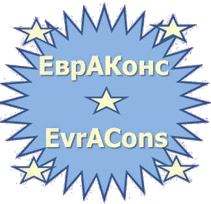 XV РОССИЙСКИЙ МУНИЦИПАЛЬНЫЙ ФОРУМ

20 - 22 августа 2015 г.		г. Алушта
Кластерное развитие - опыт российских регионов и зарубежный опыт (на примере Германии)
И.А. Короленко, коммерческий директор ООО «ЕврАКонс».
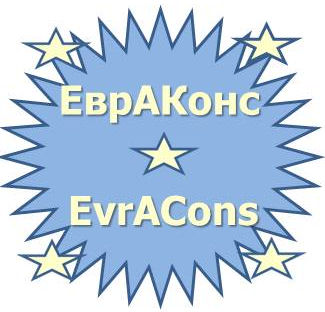 Кластерное развитие - опыт российских регионов и зарубежный опыт (на примере Германии)
Общество с ограниченной ответственностью «Евразийская Консультационная Компания», ООО «ЕврАКонс» (до 13.03.2012 – ООО ОСТ-ЕВРО-Консалт»)  действует с 13 сентября 2007. 


Цели деятельности:
Содействие региональному и муниципальному развитию
Содействие развитию малого и среднего бизнеса
Реформирование и оптимизация муниципального хозяйства
Развитие ТОС и социально ориентированных НКО
Содействие реализации проектов по повышению энергоэффективности
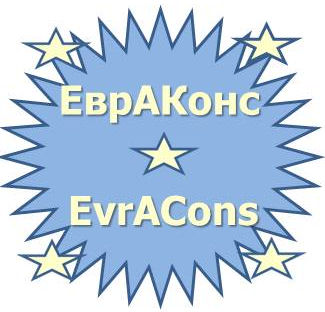 Кластерное развитие - опыт российских регионов и зарубежный опыт (на примере Германии)
Кластеры – определение
Кластер (англ. cluster) — сконцентрированная на некоторой территории группа взаимосвязанных организаций (компаний, корпораций, государств): поставщиков продукции, комплектующих и специализированных услуг; инфраструктуры; научно-исследовательских институтов; вузов и других организаций, взаимодополняющих друг друга и усиливающих конкурентные преимущества отдельных компаний и кластера в целом - Энциклопедический словарь Академик). 

Кластер обладает свойствами взаимной конкуренции и кооперации его участников, формирования уникальных компетенций конкретного региона. В рамках кластера происходит концентрация на определенной территории «цепочки» предприятий и организаций, представляющих какую-то одну или несколько тесно связанных между собой сфер промышленности, отраслей науки и проч. При этом кластеры следует отличать от холдингов, профессиональных ассоциаций, технопарков, индустриальных парков и округов, региональных инновационных систем, территориально-производственных комплексов, промышленных агломераций. 

Характерными признаками кластера являются:
• максимальная географическая близость;
• родство технологий;
• общность сырьевой базы;
• наличие инновационной составляющей.
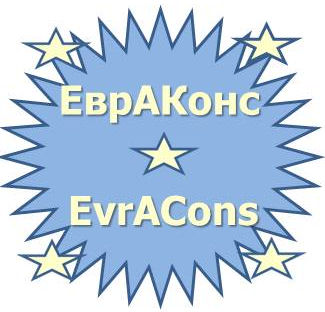 Кластерное развитие - опыт российских регионов и зарубежный опыт (на примере Германии)
Кластеры – определение
До опубликования Федерального закона от 31.12.2014 № 488-ФЗ «О промышленной политике в Российской Федерации» – отсутствие четкого определения понятия «кластер» на уровне федеральных законов РФ.

На уровне отраслевых подзаконных актов ранее приводились, например, следующие определения:
научно-производственный кластер - договорная форма кооперации организаций, обеспечивающих и осуществляющих целенаправленную деятельность по разработке, производству и продвижению продукции наноиндустрии на внутренние и внешние рынки высокотехнологичной продукции (Постановление Правительства РФ от 23.04.2010 N 282);
фармацевтический кластер - это группа географически локализованных взаимосвязанных инновационных фирм - разработчиков лекарств, производственных компаний; поставщиков оборудования, комплектующих, специализированных услуг; объектов инфраструктуры: НИИ, вузов, технопарков, бизнес-инкубаторов и других организаций, дополняющих друг друга и усиливающих конкурентные преимущества отдельных компаний и кластера в целом. Отличительным признаком эффективно действующих кластеров является выход инновационной продукции (Приказ Минпромторга РФ от 23.10.2009 N 965); 
центры кластерного развития для субъектов МСП создаются в целях содействия принятию решений и координации проектов, обеспечивающих развитие инновационных кластеров субъектов МСП и повышающих конкурентоспособность региона базирования соответствующих инновационных кластеров и кооперационное взаимодействие участников кластера между собой (Приказ Минэкономразвития РФ от 16.02.2010 N 59)
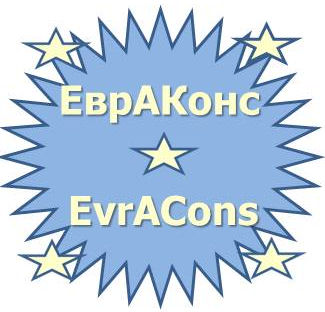 Кластерное развитие - опыт российских регионов и зарубежный опыт (на примере Германии)
Кластеры –правовое поле 2015
Федеральный закон от 31 декабря 2014 г. № 488-ФЗ «О промышленной политике в Российской Федерации» (далее – Закон № 488-ФЗ)

  Постановление Правительства РФ от 31 июля 2015 г. № 779 «О промышленных кластерах и специализированных  организациях промышленных кластеров» (далее – Постановление № 779)

  Методические рекомендации по реализации кластерной политики в субъектах Российской Федерации (письмо  Минэкономразвития от 26.12.2008 г. №20615-АК/Д19) и отдельные отраслевые подзаконные акты РФ

В соответствии с Законом № 488-ФЗ (ст. 3) промышленный кластер - совокупность субъектов деятельности в сфере промышленности, связанных отношениями в указанной сфере вследствие территориальной близости и функциональной зависимости и размещенных на территории одного субъекта Российской Федерации или на территориях нескольких субъектов Российской Федерации.


При этом субъекты деятельности в сфере промышленности - юридические лица, индивидуальные предприниматели, осуществляющие деятельность в сфере промышленности на территории Российской Федерации, на континентальном шельфе Российской Федерации, в исключительной экономической зоне Российской Федерации.


Промышленное производство (промышленность) - определенная на основании ОКВЭД совокупность видов экономической деятельности, относящихся к добыче полезных ископаемых, обрабатывающему производству, обеспечению электрической энергией, газом и паром, кондиционированию воздуха, водоснабжению, водоотведению, организации сбора и утилизации отходов, а также ликвидации загрязнений.
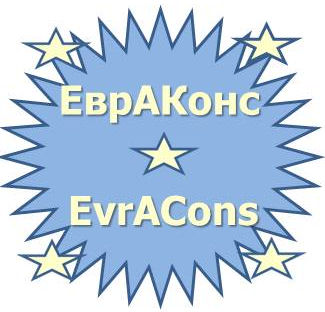 Кластерное развитие - опыт российских регионов и зарубежный опыт (на примере Германии)
Кластеры –правовое поле 2015
Законом № 488-ФЗ предусмотрены меры стимулирования деятельности в сфере промышленности, т.е. действия правового, экономического и организационного характера, которые осуществляются ОГВ, ОМСУ, организациями инфраструктуры поддержки деятельности в сфере промышленности, в т.ч.:
 Финансовая поддержка субъектов деятельности в сфере промышленности (ст.10)
 Государственные фонды развития промышленности (ст.11)
 Поддержка научно-технической деятельности и инновационной деятельности при осуществлении промышленной политики (ст.12)
 Информационно-консультационная поддержка субъектов деятельности в сфере промышленности (ст.13)
 Поддержка субъектов деятельности в сфере промышленности в области развития кадрового потенциала (ст.15)
 Поддержка субъектов деятельности в сфере промышленности в области внешнеэкономической деятельности (ст.17)

Меры стимулирования применяются к промышленным кластерам исключительно при условии создания специализированной организации кластера и их соответствии требованиям Постановления № 779. 

Создание новых и развитие существующих промышленных кластеров на территориях субъектов РФ осуществляются с учетом стратегии пространственного развития РФ, а также схем территориального планирования РФ и субъектов РФ.
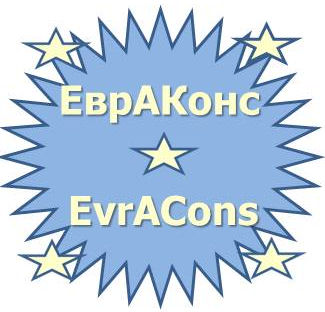 Кластерное развитие - опыт российских регионов и зарубежный опыт (на примере Германии)
Кластеры –правовое поле 2015
Постановление Правительства № 779 – требования к промышленным кластерам для применения к ним мер стимулирования в соотв. с Законом № 488-ФЗ:

а) создание совокупности субъектов деятельности в сфере промышленности, связанных отношениями в указанной сфере вследствие территориальной близости и функциональной зависимости и размещенных на территории одного или нескольких субъектов РФ, и производящих промышленную продукцию; 
б) не менее 50% общего объема пром. продукции, произведенной каждым участником пром. кластера, используется другими его участниками, кроме участников, осуществляющих конечный выпуск пром. продукции для реализации на внутреннем и внешних рынках; 
в) в состав инфраструктуры промышленного кластера входят: 
не менее 1 учреждения высшего проф. образования и (или) 1 учреждения среднего проф. образования, осуществляющих проф. обучение и (или) доп. образование персонала участников промышленного кластера в интересах достижения цели создания пром. кластера; 
не менее 10 субъектов деятельности в сфере промышленности, осуществляющих пром. производство пром. продукции; 
не менее 1 субъекта деятельности в сфере промышленности, осуществляющего конечное пром. производство пром. продукции для реализации на внутреннем и внешних рынках с использованием пром. продукции всех участников пром. кластера; 
не менее 2 объектов технологической инфраструктуры, необходимых участникам пром. кластера для создания совокупности субъектов деятельности в сфере промышленности; 
не менее 1 НКО, осуществляющей мониторинг и орг. поддержку развития пром.  кластера;  
не менее 1 фин. организации, осуществляющей фин. сопровождение и поддержку участников пром.  кластера;
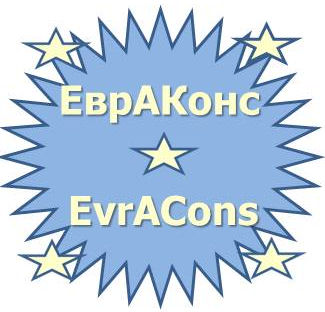 Кластерное развитие - опыт российских регионов и зарубежный опыт (на примере Германии)
Кластеры –правовое поле 2015
Постановление Правительства № 779 – требования к промышленным кластерам для применения к ним мер стимулирования в соотв. с Законом № 488-ФЗ:

г) создание и развитие промышленного кластера осуществляются с учетом стратегии пространственного развития РФ, а также схем территориального планирования РФ и субъекта РФ;
 
д) производительность труда в промышленном кластере за предыдущий отчетный период должна быть выше средней производительности труда в обрабатывающей промышленности субъектов РФ, на территориях которых расположена инфраструктура промышленного кластера; 

е) инфраструктура промышленного кластера должна располагаться в границах субъекта РФ либо в границах прилегающих субъектов РФ; 

ж) количество высокопроизводительных рабочих мест в рамках промышленного кластера составляет не менее 50% количества рабочих мест всех участников промышленного кластера.
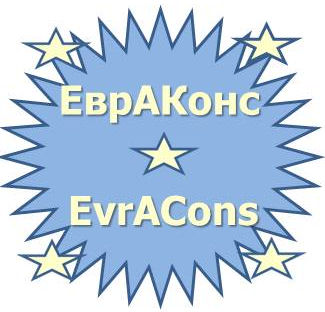 Кластерное развитие - опыт российских регионов и зарубежный опыт (на примере Германии)
Кластеры –правовое поле 2015
Постановление Правительства № 779 – требования к специализированным организациям промышленных кластеров для применения к ним мер стимулирования в соотв. с Законом № 488-ФЗ:

а) специализированная организация промышленного кластера создается в организационно-правовой форме хозяйственного товарищества, или общества, или некоммерческого партнерства, или саморегулируемой организации; 

б) основным видом деятельности специализированной организации промышленного кластера является методическое, организационное, экспертно-аналитическое и информационное сопровождение развития промышленного кластера; 

в) целью деятельности специализированной организации промышленного кластера является создание условий для эффективного взаимодействия участников промышленного кластера, учреждений образования и науки, некоммерческих организаций, органов государственной власти и органов местного самоуправления, инвесторов в интересах реализации программы развития промышленного кластера и достижения ее целевых показателей;
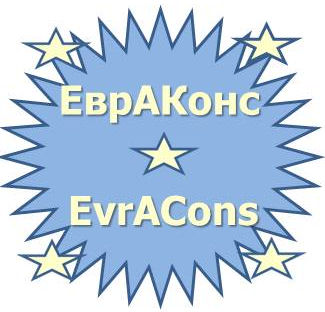 Кластерное развитие - опыт российских регионов и зарубежный опыт (на примере Германии)
Кластеры –правовое поле 2015
Постановление Правительства № 779 – требования к специализированным организациям промышленных кластеров для применения к ним мер стимулирования в соотв. с Законом № 488-ФЗ:

г) основной вид деятельности специализированной организации промышленного кластера по методическому, организационному, экспертно-аналитическому и информационному сопровождению развития промышленного кластера включает: 
 разработку и реализацию программы развития промышленного кластера; 
 организацию подготовки, переподготовки, повышения квалификации и стажировок кадров, предоставления консультационных услуг в интересах участников промышленного кластера; 
 организацию вебинаров, круглых столов, конференций, семинаров в сфере интересов участников промышленного кластера для достижения цели создания промышленного кластера; 
 проведение мониторинга состояния промышленного, научного, финансово-экономического потенциала территорий и предоставление такой информации участникам пром. кластера; 
 организацию вывода на рынок новых продуктов, произведенных в рамках промышленного кластера, развитие кооперации участников промышленного кластера в научно-технической сфере; 
 организацию выставочно-ярмарочных и коммуникативных мероприятий в сфере интересов участников промышленного кластера, а также их участия в выставочно-ярмарочных и коммуникативных мероприятиях, проводимых за рубежом; 
 иные виды деятельности для достижения цели создания промышленного кластера;
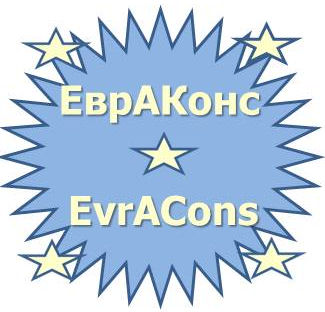 Кластерное развитие - опыт российских регионов и зарубежный опыт (на примере Германии)
Кластеры –правовое поле 2015
Постановление Правительства № 779 – требования к специализированным организациям промышленных кластеров для применения к ним мер стимулирования в соотв. с Законом № 488-ФЗ:

д) специализированная организация промышленного кластера в рамках разработки и содействия реализации программы развития промышленного кластера осуществляет: 
 оказание консультационных услуг участникам промышленного кластера по направлениям реализации программы; 
 организацию предоставления участникам промышленного кластера услуг в части правового обеспечения и продвижения промышленной продукции промышленного кластера; 
 проведение информационных кампаний в средствах массовой информации по освещению деятельности промышленного кластера, включая производство промышленной продукции и перспективы развития промышленного кластера; 
 обеспечение привлечения кредитных и инвестиционных ресурсов в рамках программы развития промышленного кластера; 
 обеспечение координации мероприятий программы развития промышленного кластера с мероприятиями программ развития участников промышленного кластера для достижения цели создания промышленного кластера; 
 проведение маркетинговых исследований на различных рынках, связанных с продвижением продукции промышленного кластера;
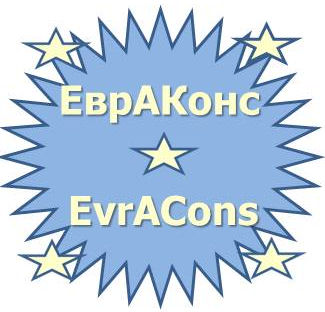 Кластерное развитие - опыт российских регионов и зарубежный опыт (на примере Германии)
Кластеры –правовое поле 2015
Постановление Правительства № 779 – требования к специализированным организациям промышленных кластеров для применения к ним мер стимулирования в соотв. с Законом № 488-ФЗ:

е) учредителями специализированной организации промышленного кластера являются не менее половины участников промышленного кластера; 

ж) органы управления специализированной организации промышленного кластера включают представителей участников промышленного кластера; 

з) соглашение о создании промышленного кластера содержит следующие положения: 
обязанность специализированной организации промышленного кластера осуществлять сопровождение развития промышленного кластера с учетом стратегии пространственного развития РФ, а также схем территориального планирования РФ и субъектов РФ, на территориях которых расположена инфраструктура промышленного кластера; 
функциональную карту организации промышленного кластера, представляющая собой схему территориального размещения и функциональной зависимости участников промышленного кластера; 
обязанность руководителей соответствующих органов исполнительной власти субъектов РФ осуществлять мониторинг и координацию деятельности участников промышленного кластера для достижения цели создания промышленного кластера и взаимодействие с Минпромторгом России в части принятия решения о предоставлении промышленному кластеру мер стимулирования деятельности в сфере промышленности, установленных законодательством РФ;
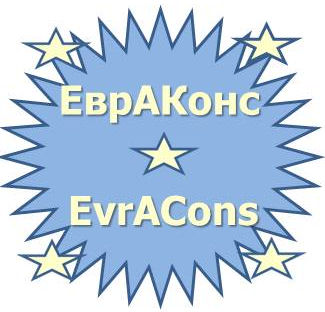 Кластерное развитие - опыт российских регионов и зарубежный опыт (на примере Германии)
Кластеры –правовое поле 2015
Постановление Правительства № 779 – требования к специализированным организациям промышленных кластеров для применения к ним мер стимулирования в соотв. с Законом № 488-ФЗ:


и) специализированная организация промышленного кластера ведет реестр участников промышленного кластера, включающий в том числе следующие сведения: 
 информация об учредительных документах участников промышленного кластера; 
 номер, предмет, срок действия и дата соглашения об участии в промышленной деятельности промышленного кластера со специализированной организацией промышленного кластера; 
 ОГРН участника промышленного кластера, ИНН, другие сведения об участниках промышленного кластера из ЕГРЮЛ; 


к) информационная открытость и прозрачность текущей деятельности специализированной организации промышленного кластера. 




Подтверждение соответствия промышленного кластера и специализированной организации перечисленным требованиям выдается Минпромторгом России сроком на 3 года на основании письменного заявления от специализированной организации (с приложением установл. документов – см. п. 3 Правил подтверждения соответствия пром. кластера и специализированной организации пром. кластера требованиям к пром. кластерам и специализированным организациям пром. кластеров в целях применения к ним мер стимулирования деятельности в сфере промышленности, утв. Постановлением № 779).
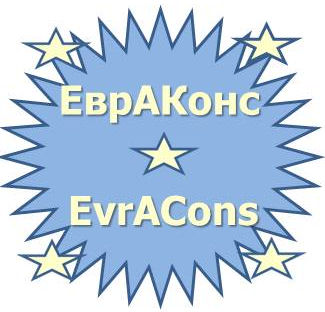 Кластерное развитие - опыт российских регионов и зарубежный опыт (на примере Германии)
Кластеры – существенный инструмент промышленной политики Германии
Автомобильный кластер Восточной Германии - начал создаваться по инициативе правительства пяти «новых» федеральных земель: Берлин – Бранденбург, Тюрингия, Мекленбург – передняя Померания, Саксония и Саксония – Анхальт; входят BMW, Daimler-Chrysler, Opel, Porsche, VW, поставщики комплектующих и оборудования KUKA Schweissanlagen GmbH, MITEC Automotive AG, Schnellecke Group, Siemens VDO Automotive AG, TRIMET Aluminium AG; Немецкий индустриальный банк, Институт им. Фраунгофера, Технический университет Дрездена, Высшая школа торговли Лейпцига и др. 
Кластер по коммуникации и креативной экономике в Берлине - предприятия в сферах IT и медицины, в т.ч. располагающиеся вблизи университета им. Гумбольдта (Humboldt-Universität) и в районе Берлин-Адлерсхоф (Berlin-Adlershof)
Центральный координационный Центр БиоТОП в регионе Берлин – Бранденбург -кластер в сфере биотехнологий, в его составе Центр молекулярной диагностики и биоаналитики - платформа для трансфера высоких технологий
Общество трансфера инноваций и технологий Bayern Innovativ GmbH (г. Нюрнберг) трансфер знаний и технологий в области инноваций для МСП всех отраслей экономики Баварии и его информационная поддержка; инициирована Кластер-Инициатива, направленная на практическую реализацию кластерных подходов для МСП Баварии в 19 наиболее важных отраслях баварской экономики
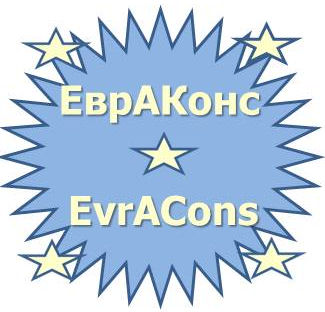 Кластерное развитие - опыт российских регионов и зарубежный опыт (на примере Германии)
Кластеры – существенный инструмент промышленной политики Германии
Объединение ExzellenzNRW в земле Северный Рейн–Вестфалия - часть стратегии развития передовых сфер рынка в экономическом и инновационном пространстве; объединяет 16 разнообразных земельных кластеров: 
- автокластер (AutoCluster.NRW), 
- БИО-кластер (BIO.NRW), 
- химический кластер (CHEMIE.NRW), 
- креативный кластер (CREATIVE.NRW), 
- кластер исследований в энергетике (Cluster Energieforschung), 
- кластер региональной энергетики (EnergieRegion.NRW), 
- продовольственный кластер (Ernährung.NRW), 
- кластер сферы здравоохранения (Cluster Gesundheitswirtschaft), 
- кластер информационных и коммуникационных технологий (IKT.NRW cluster – 
  Informations- und kommunikationstechnologie), 
- кластер пластмасс (Kunststoff.NRW), 
- логистический кластер (Logistik.NRW), 
- медиа-кластер (MEDIEN.NRW), 
- кластер медицинской техники (MedizinTechnik.NRW), 
- кластер наномикро-материалов (NanoMikro+Werkstoffe.NRW), 
- производственный кластер (ProduktionNRW) и 
- кластер в сфере экологических технологий (Umwelttechnologien.NRW).
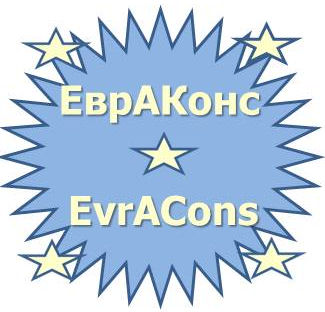 Кластерное развитие - опыт российских регионов и зарубежный опыт (на примере Германии)
Кластеры – существенный инструмент промышленной политики Германии
в Мюнхене, Гамбурге и Дрездене - 3 из 7 лучших мировых кластеров высоких технологий, получивших почетное название «Силиконовая долина XXI века»
Исследоват. объединение Exzellenzcluster Universe в Мюнхене, участники – исследоват. учреждения в обл. космологии, ядерной физики, астрофизики и физики элементарных частиц, в т.ч.: Технич. Универ-тет Мюнхена, Универ-тет Людвига-Максимилиана (Мюнхен), Европейская южная обсерватория, Ин-т физики плазмы им. Макса Планка, Вычислит. центр им. Лейбница, Лаборатория Майера-Лейбница, Ин-т астрофизики им. Макса Планка, университет. обсерватория Мюнхена
Химический кластер Chemie-Cluster Bayern - предприятия и исследовательские институты баварской химической отрасли, с 2012 г. поддерживает стратегическое сотрудничество с фармакологическим кластером в Калужской области
BioM Biotech Cluster Development GmbH - управляющая компания для 2 кластеров биотехнологий: Münchner Biotech Cluster m4 и Bayerischen Cluster Biotechnologie
Internet Business Cluster – для сотрудничества МСП и поставщиков интернет-услуг 
Medical Valley европейской метрополии Нюрнберг (EMN) является одним из ведущих кластеров в области медицинской техники в мире
Кластер MAI Carbon - из предприятий, учебных заведений и исследовательских институтов региона MAI на территории Мюнхен-Аугсбург-Ингольштадт, которые работают в сфере производства пластмасс, армированных углеродным волокном
Баварский Cluster Automotive – кластер автомобилестроения
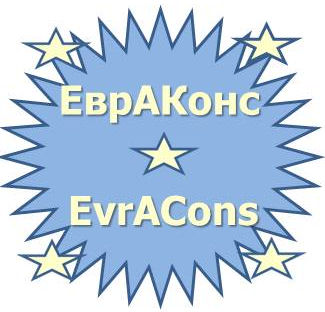 Кластерное развитие - опыт российских регионов и зарубежный опыт (на примере Германии)
Пример кластеров биотехнологий: Münchner Biotech Cluster m4 и Bayerischen Cluster Biotechnologie
BioM: Две компании – одна цель

• Информационный центр
для биотехнологических компаний,
университетов и исследовательских
институтов, старт-апов и т.д.
• Разработка и поддержание контактов
между отдельными отраслями
промышленности, а также между
научными учреждениями и
промышленностью
• Налаживание деловых связей среди
региональных актеров, а также между
баварскими компаниями и
представителями глобальной
биотехнологической индустрии
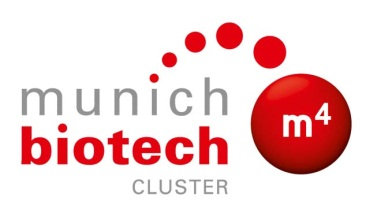 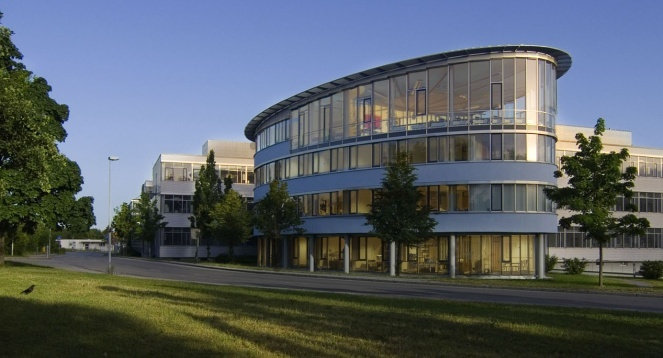 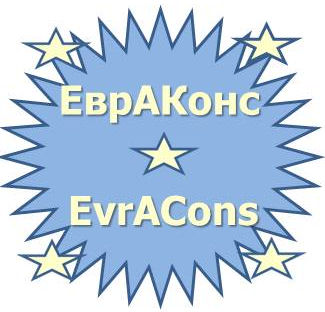 Кластерное развитие - опыт российских регионов и зарубежный опыт (на примере Германии)
Пример кластеров биотехнологий: Münchner Biotech Cluster m4 и Bayerischen Cluster Biotechnologie
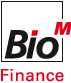 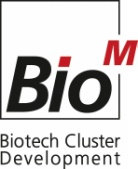 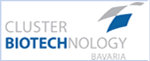 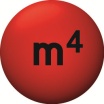 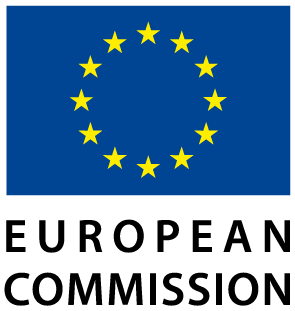 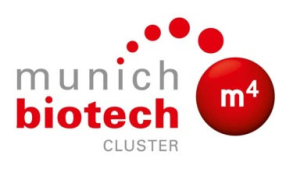 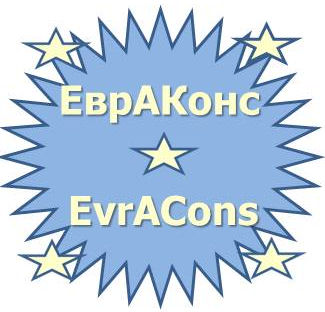 Кластерное развитие - опыт российских регионов и зарубежный опыт (на примере Германии)
Пример кластеров биотехнологий: Münchner Biotech Cluster m4 и Bayerischen Cluster Biotechnologie
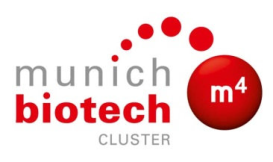 BioM AG
BioM AG Munich Biotech Development – это предприятие, специализирующееся на консалтинге и «посевных инвестициях».

 С 1997 года BioM AG осуществляет поддержку молодых и перспективных биотехнологических компаний через финансовые программы, предназначенные специально для старт-апов с фармацевтическим уклоном.

 BioM AG 
является ведущим инвестором и соинвестором в 41 компании с 1997 г.;
 имеет опыт во всех стадиях развития предприятия (вкл. IPO, M&A и пр.);
 имеет прочную контактную сеть с известными венчурными компаниями и частными
    инвесторами;
 германскими и европейскими биокластерами, биотехнологическими и 
    фармацевтическими компаниями, научными кругами;
 инвестировал € 8 Mio. – привлек > € 400 Mio. венчурного капитала;
 в настоящее время имеет доли в 11 частных и публичных биотехнологических 
    компаниях.
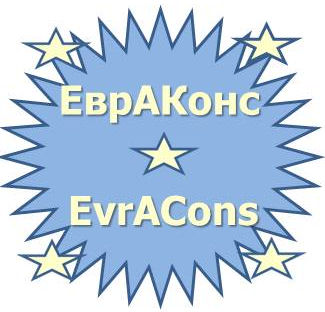 Кластерное развитие - опыт российских регионов и зарубежный опыт (на примере Германии)
Пример кластеров биотехнологий: Münchner Biotech Cluster m4 и Bayerischen Cluster Biotechnologie
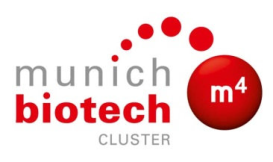 Портфолио BioMAG на сегодняшний день
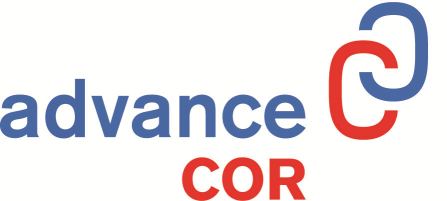 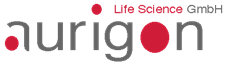 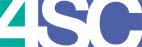 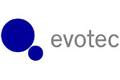 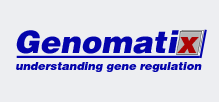 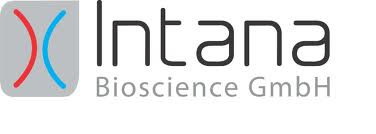 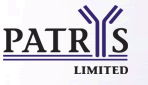 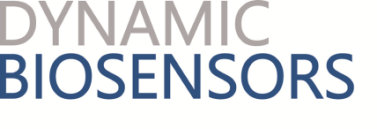 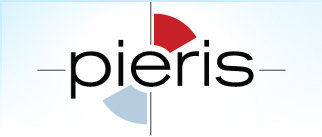 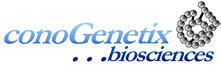 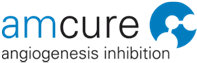 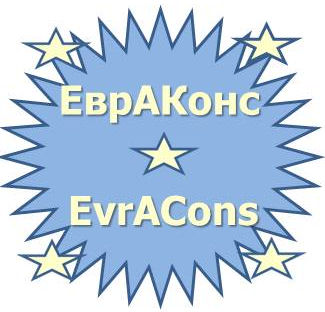 Кластерное развитие - опыт российских регионов и зарубежный опыт (на примере Германии)
Опыт российских регионов по построению кластеров
Камский инновационный территориально-производственный кластер Республики Татарстан

Основные направления реализуемых технологий и выпускаемой продукции:
 Нефтехимия, 
 Нефтепереработка, 
 Автомобилестроение

Входит в число 25 инновационных территориальных кластеров, программы развития которых получили поддержку на федеральном уровне.

Реализация инвестиционных проектов развития Камского кластера позволит к 2020 г. создать более 30 тысяч высокопроизводительных рабочих мест, увеличить объем отгруженной продукции в 3 раза (до 2 трлн рублей), размер созданной в Камском кластере валовой добавленной стоимости – в 3 раза (до 1,1 трлн рублей).

Основные участники:
ООО "Хитон - пласт 2"
ЗАО "ТАТПРОФ"
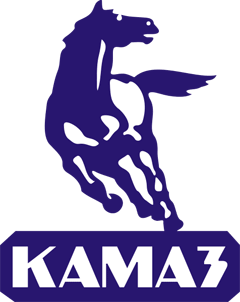 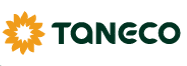 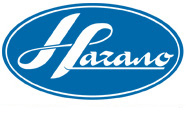 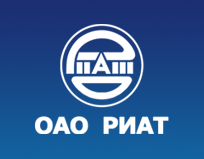 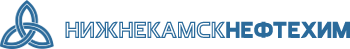 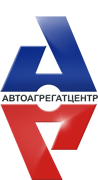 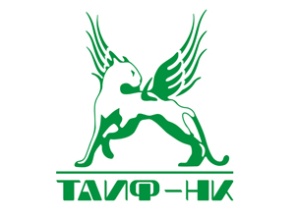 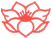 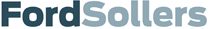 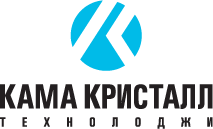 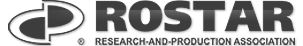 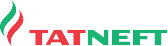 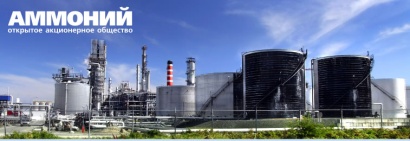 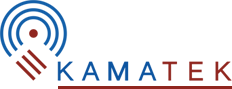 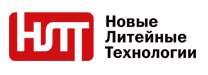 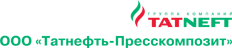 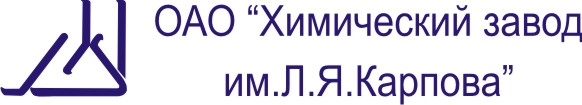 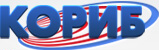 ООО "Мефро Уилз Руссиа Завод Заинск"
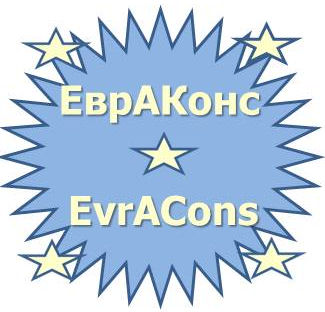 Кластерное развитие - опыт российских регионов и зарубежный опыт (на примере Германии)
Опыт российских регионов по построению кластеров
СЕВЕРО-ЗАПАДНЫЙ КЛАСТЕР МЕДИЦИНСКОЙ, ФАРМАЦЕВТИЧЕСКОЙ ПРОМЫШЛЕННОСТИ И РАДИАЦИОННЫХ ТЕХНОЛОГИЙ

Кластер расположен на территории 2-х субъектов Российской Федерации — Санкт-Петербурга и Ленинградской области и представляет собой исторически сложившуюся локализацию более 200 организаций, из которых 40 научно-исследовательских и 120 производственных. Общее число занятых в кластере составляет более 59 тыс. человек.

Основные участники:
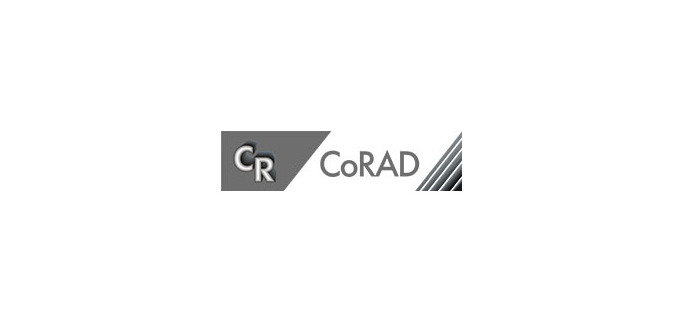 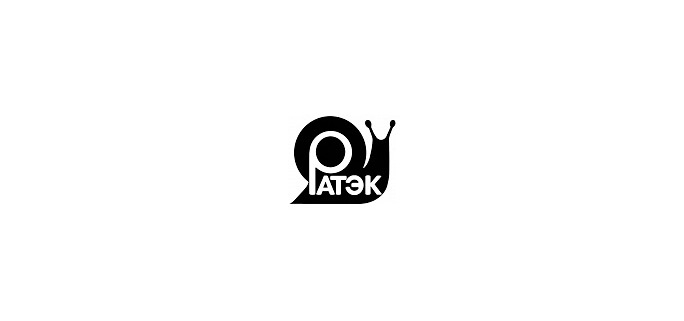 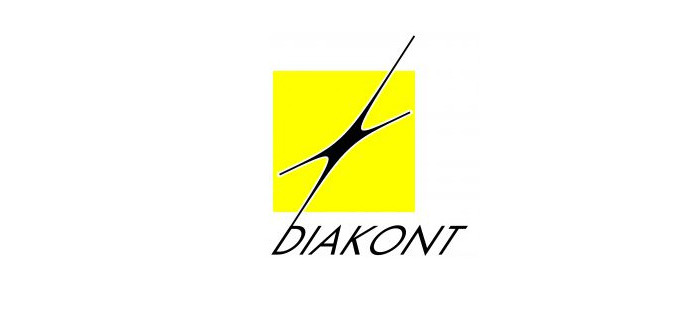 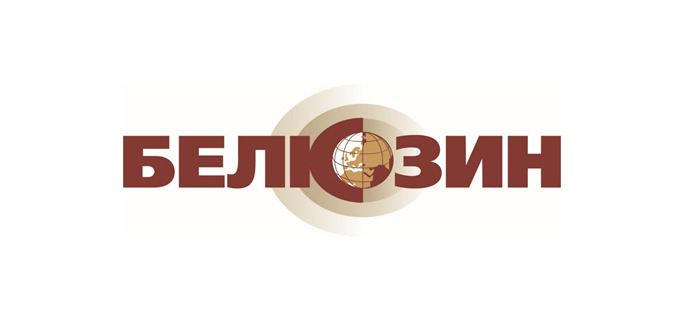 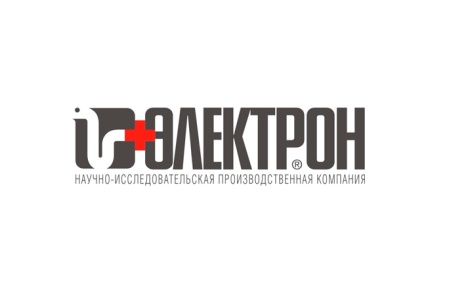 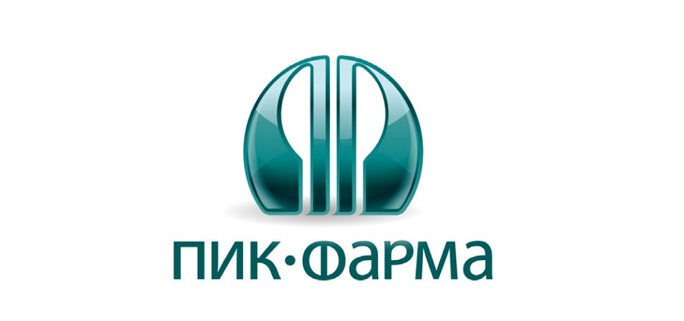 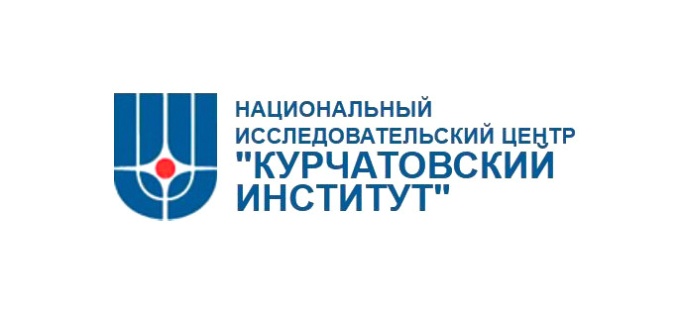 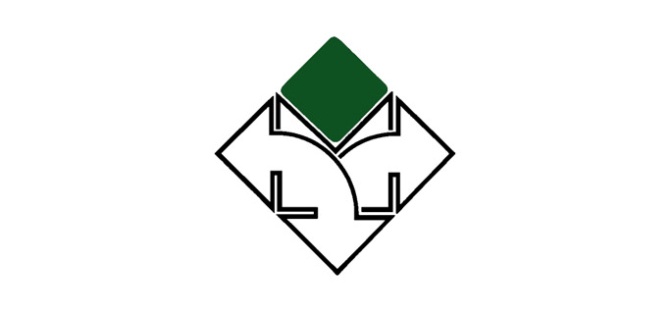 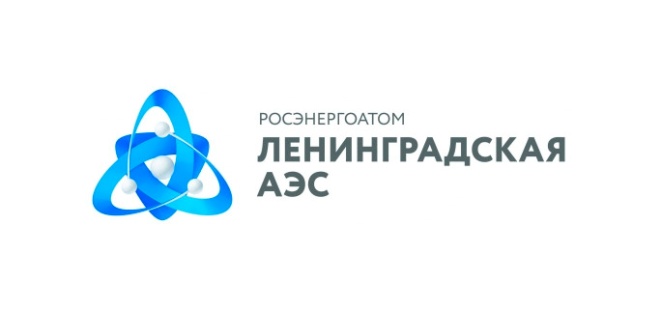 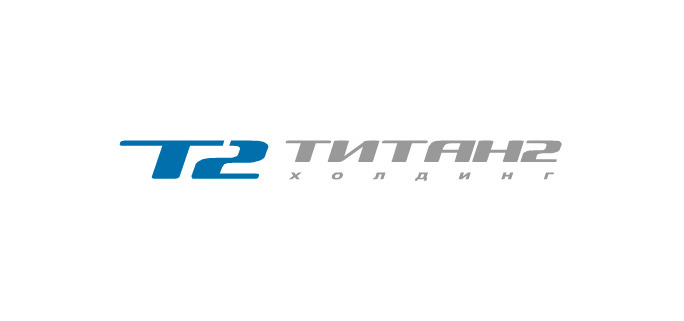 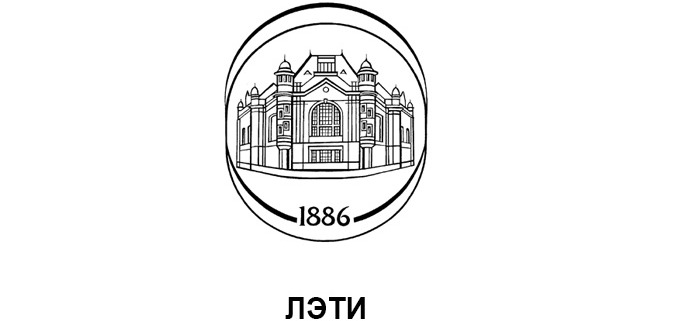 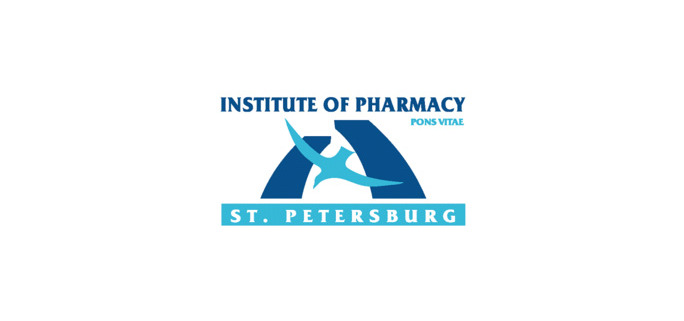 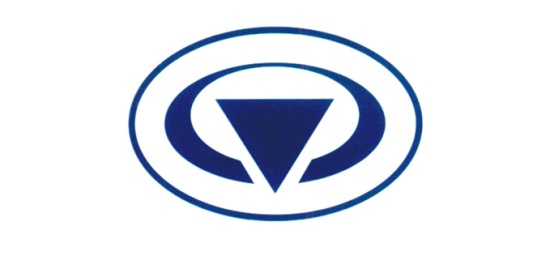 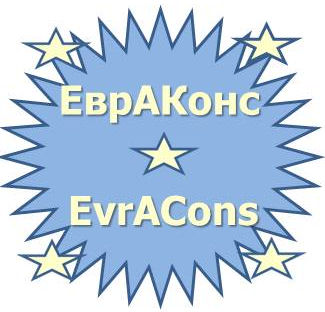 Кластерное развитие - опыт российских регионов и зарубежный опыт (на примере Германии)
Опыт российских регионов по построению кластеров
Консорциум «Научно-образовательно-производственный кластер «Ульяновск-Авиа»

Основные направления реализуемых технологий и выпускаемой продукции:
 гражданское крупное и малое авиастроение, производство инновационной авионики, производство композиционных материалов для авиастроения, международные и внутрироссийские грузоперевозки, подготовка кадров для авиации стран СНГ. 
 НИОКР в области авиационных материалов и технологий производства для авиации, сервисный блок для коммерциализации разработок, аэропортовые услуги, сервисный блок услуг для авиастроительного комплекса, сервисный блок услуг для эксплуатантов, инфраструктура портовой зоны для авиации и логистики.

Основные участники:
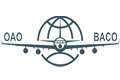 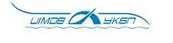 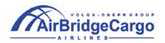 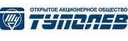 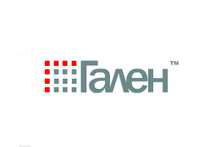 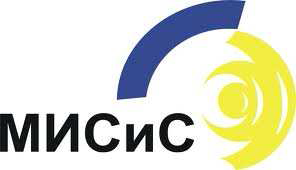 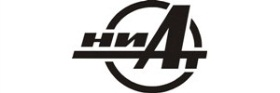 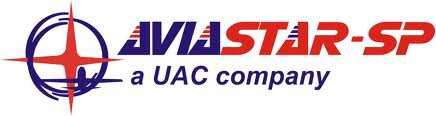 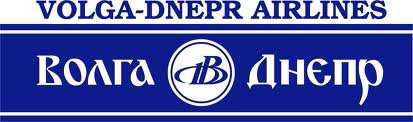 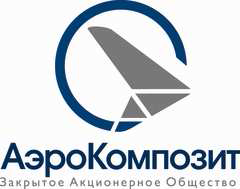 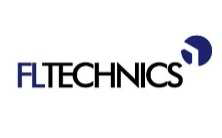 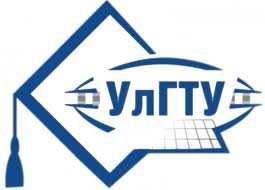 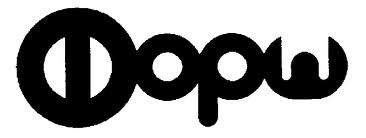 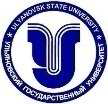 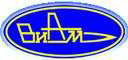 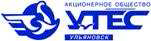 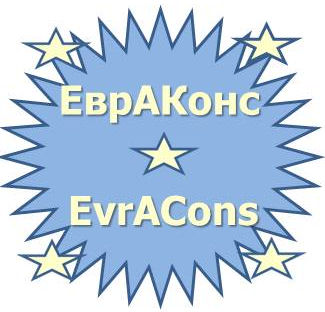 Кластерное развитие - опыт российских регионов и зарубежный опыт (на примере Германии)
Опыт российских регионов по построению кластеров
Автомобильный кластер Санкт-Петербурга

Одним из активно развивающихся кластеров в Санкт-Петербурге остается автомобильный кластер.

Всего на четырех автомобильных заводах Санкт-Петербурга, производящих легковые автомобили выпускается 11 моделей автомобилей: Chevrolet Cruze, Opel Astra, Chevrolet Trailblazer, Nissan Teana, Nissan X-Trail, Nissan Murano, Infiniti FX, Infiniti M, Toyota Camry, Hyundai Solaris, Kia Rio.Пять из них: Solaris, Rio, Cruze, Astra и Camry в 2013 году входят в топ-25 наиболее продаваемых моделей автомобилей в России.

Основные участники:
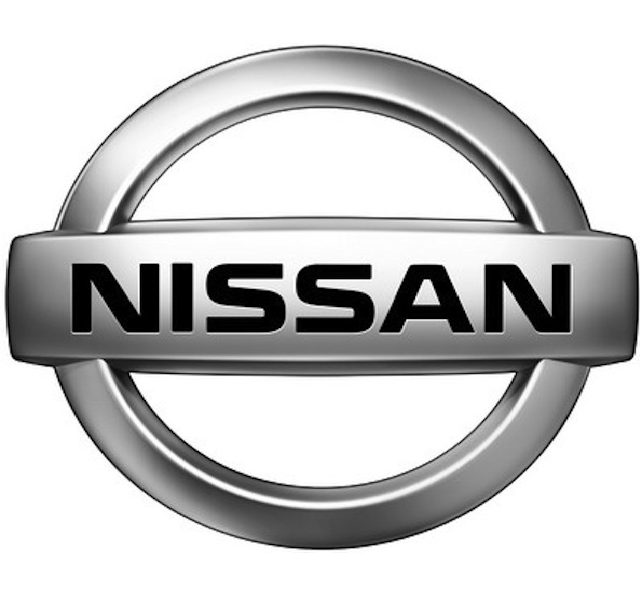 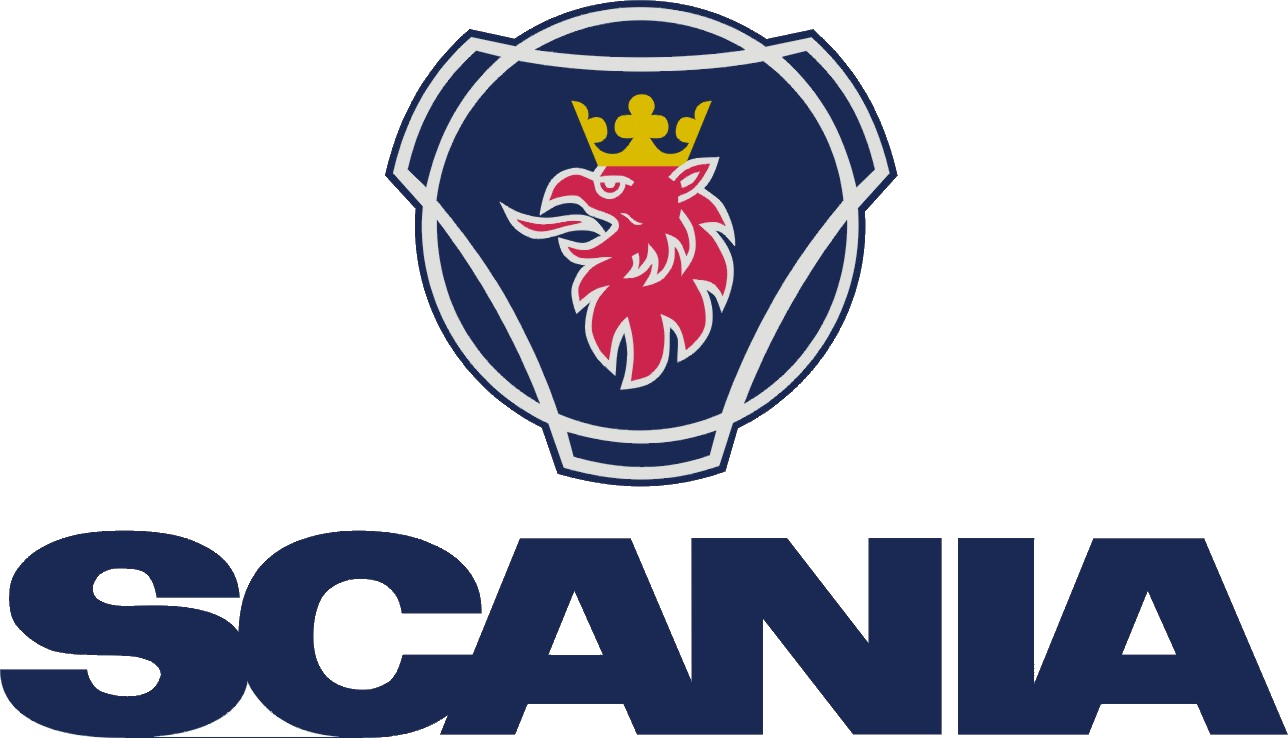 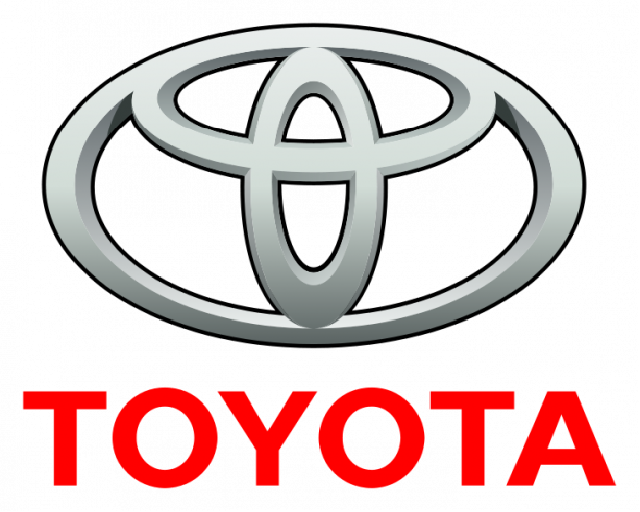 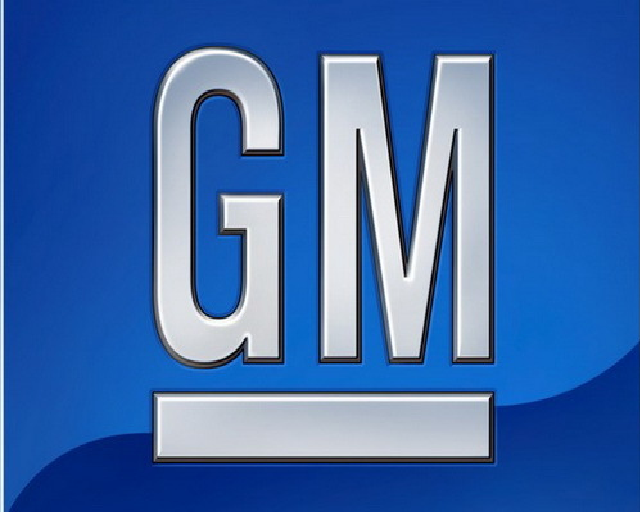 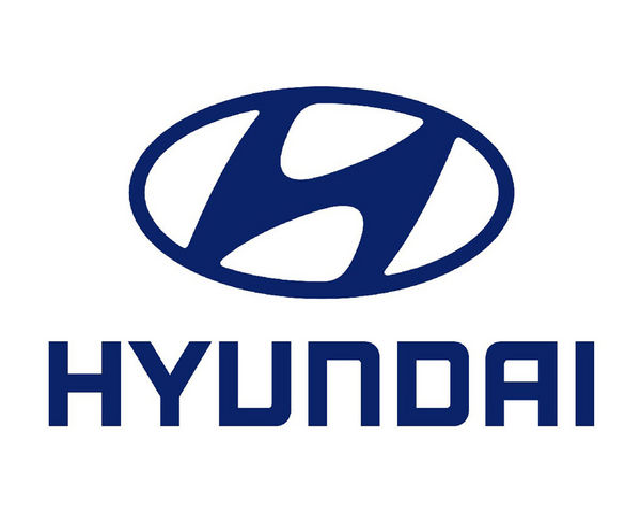 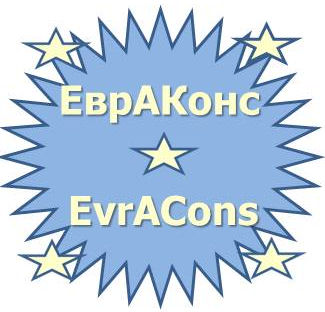 Кластерное развитие - опыт российских регионов и зарубежный опыт (на примере Германии)
Опыт российских регионов по построению кластеров
Автомобильный кластер Калужской области

Реализованные проекты:
Volkswagen, производство автомобилей 
Magna Exterior & Interior Management GmbH, 
производство автомобильных запчастей (бамперы, фронтальные модули, зеркала) 
Gestamp Automocion, 
разработка и производство металлических сборочных узлов и компонентов для автомобилестроительного сектора 
Benteler Automotive,
производство деталей подвески 
Continental A.G.,
производство автомобильных покрышек
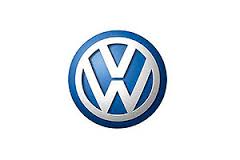 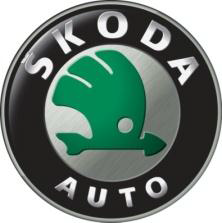 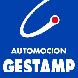 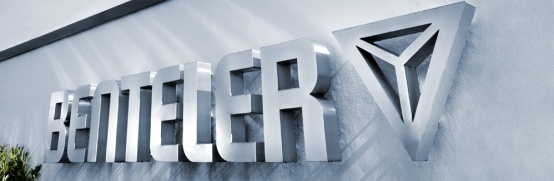 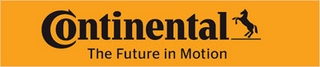 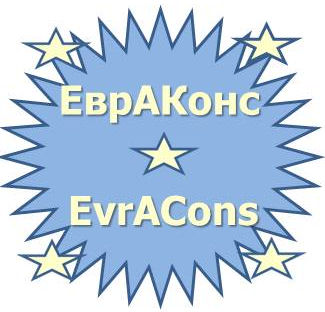 Кластерное развитие - опыт российских регионов и зарубежный опыт (на примере Германии)
Опыт российских регионов по построению кластеров
Кластер фармацевтики, биотехнологий и биомедицины (г. Обнинск)

Основные направления реализуемых технологий и выпускаемой продукции:
 разработка и внедрение фармацевтических субстанций, разработанных на площадке кластера; проведение доклинических и клинических исследований; реализация полного цикла производства лекарственных средств на площадке кластера;
 разработка, синтез и внедрение в производство инновационных фармацевтических субстанций, производство пилотных партий новых формуляций, аналитические методы контроля качества и идентичности, написание досье на лекарственные средства;
 разработка лабораторных и опытно-промышленных технологий промышленного производства активных фармацевтических субстанций (АФС) химическими методами, в соответствии с требованиями GMP; производство пилотных партий АФС;
 создание форм фармацевтических субстанций с заданными параметрами; услуги по контрактному производству АФС, новых формуляций и ГЛФ; контроль качества и идентификации структуры; разработки аналитических методов контроля качества АФС м ГЛФ.
Благодарю Вас за внимание!
123298 г. Москва,
ул. Маршала Бирюзова, д.1, корп. 1А, оф. 351
тел./ факс 8 495 780 72 84
korolenko@evracons.com 
www.evracons.com